МКОУ «УНГ»
Урок русского языкав 1 классе
Учитель начальных классов  повышенной категории
Калябина Марина Георгиевна
2011 -12 уч. год.
Прозвенел звонок весёлыйМы начать урок готовы.Будем слушать, рассуждатьИ друг другу помогать.
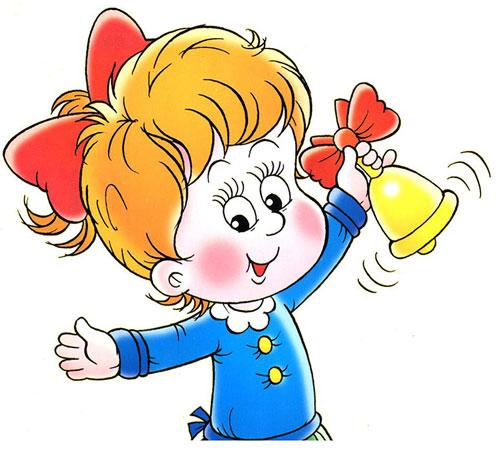 Мальчик серёжка нашёл 
мамину серёжку.
Мальчик Серёжка нашёл 
мамину серёжку.
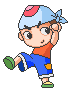 Тема урока
Большая буква 
в именах собственных
о
С_бака,
Гладишь – ласкается,
Дразнишь – кусается.
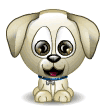 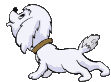 п_тух,
е
Утром рано встаёт,
Деткам спать не даёт.
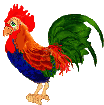 Сама пёстрая,
Ест зелёное,
Даёт белое.
к_рова.
о
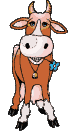 Кот   _атроскин и 
собака  _арик  жили 
в  _ростоквашино.
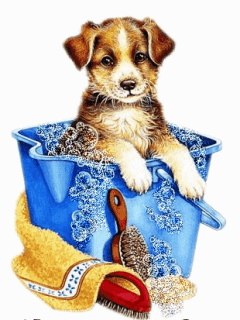 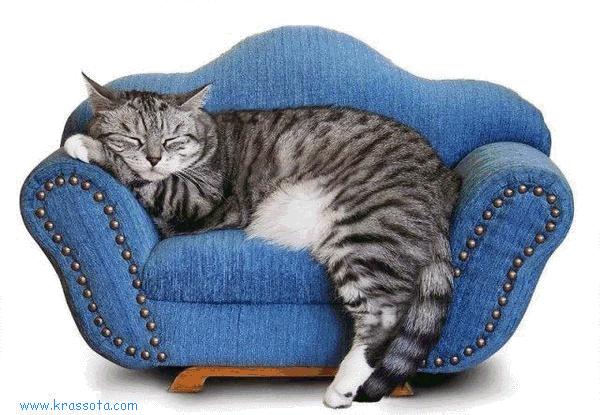 Упражнения для глаз.
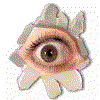 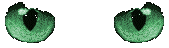 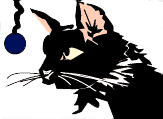 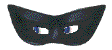 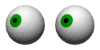 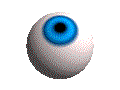 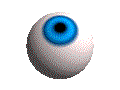 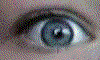 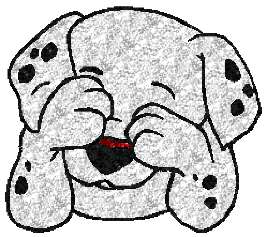 Самостоятельная работа
У  Груши в корзине груши.
Лёва Скворцов кормил скворцов.
Тётя Поля вернулась с поля.
Боря Васильков нёс букет 
васильков.
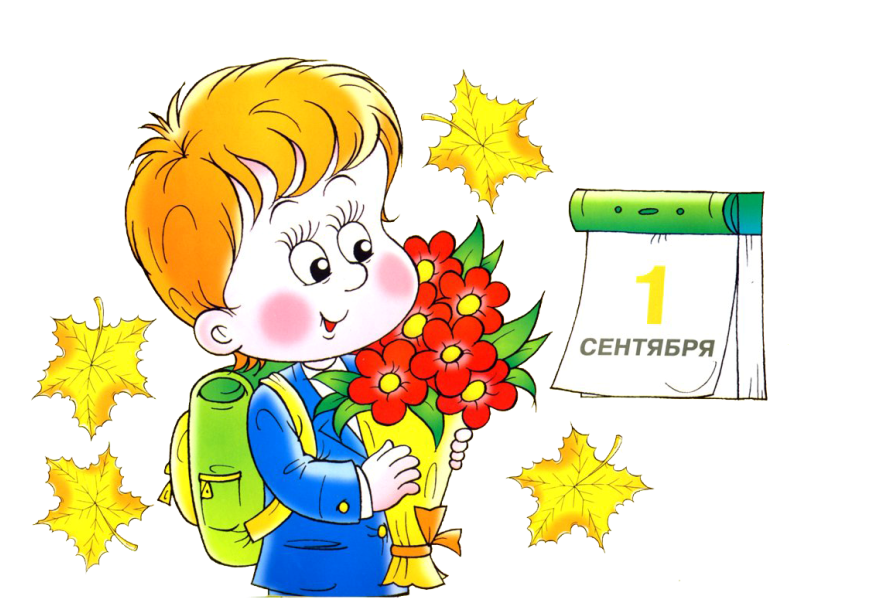 Работа по учебнику
с. 30  упр. 33
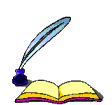 Работа в парах
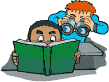 Исправь ошибки
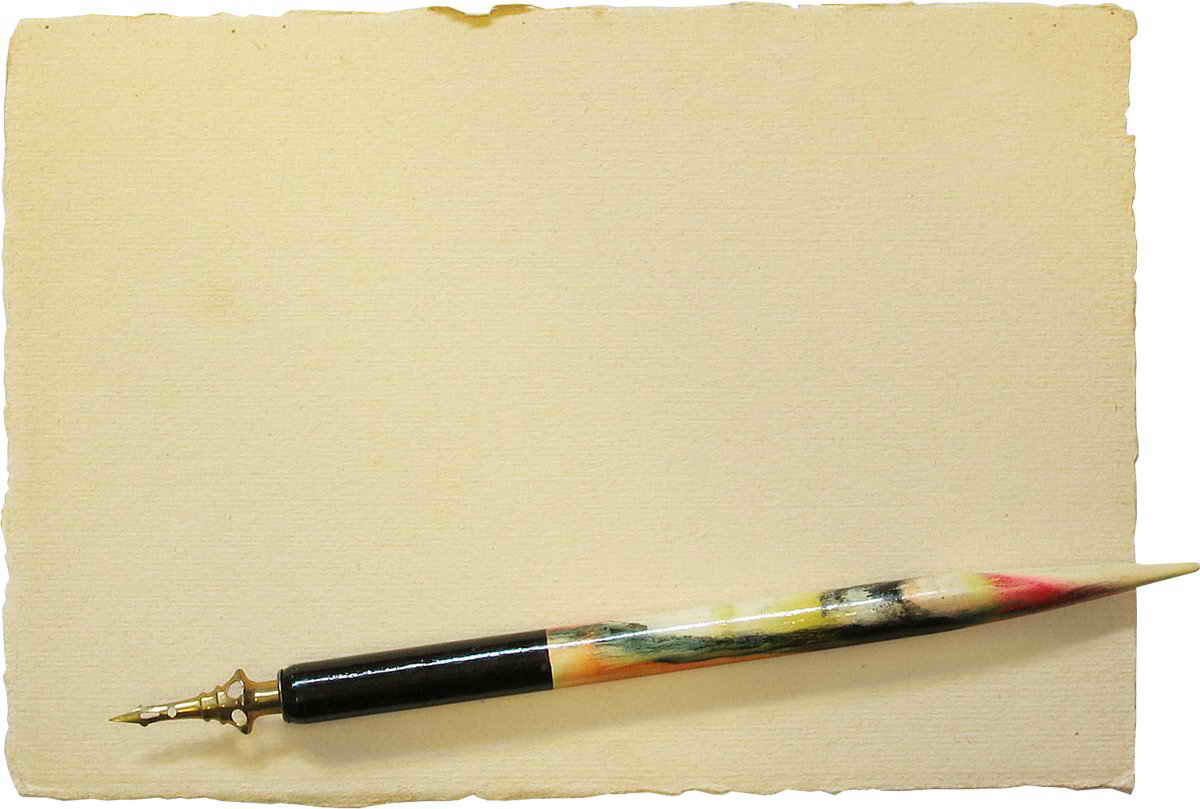 л
ю
к
к
к
и
к
ю
ра,
атя
оля.
и
и
грали
л
ёва,
и
к
оли
мяч.
к
л
ёвы
у
у
л
ю
у
у
ю
ры
юла.
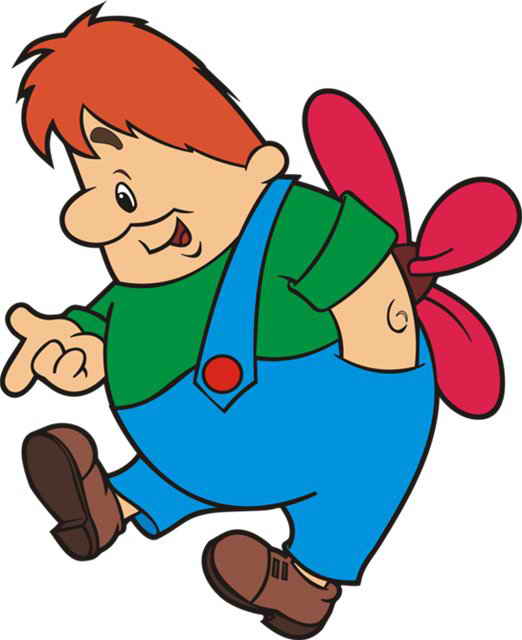 у
к
у
к
ати
кукла.
БОЛЬШАЯ БУКВА В ИМЕНАХ  СОБСТВЕННЫХ
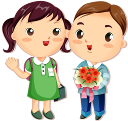 имена, отчества, фамилии людей
Ирина Петровна Ильина
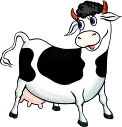 клички  животных
корова Бурёнка
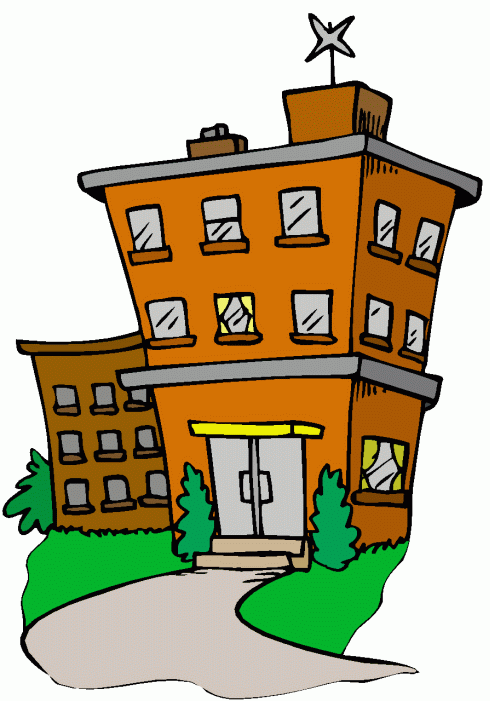 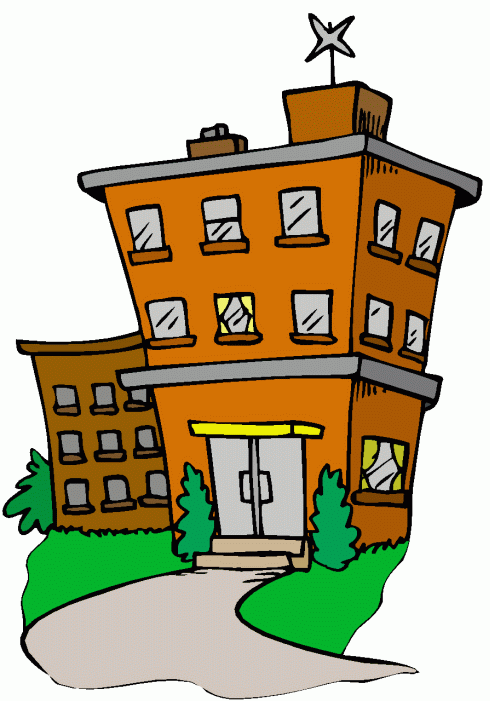 названия городов, сёл, деревень
город Волгоград
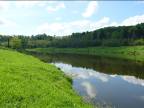 названия рек, озер, морей
река Волга
названия звёзд, планет и др.
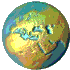 планета Земля
Я  сегодня:
- УЗНАЛ (А), ЧТО…
- УДИВИЛСЯ (ЛАСЬ) 
      ТОМУ, ЧТО…
- ЗАДУМАЛСЯ (ЛАСЬ) НАД…
Спасибо за работу!
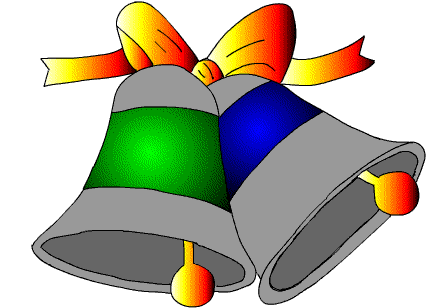